Škola za medicinske sestre VinogradskaProfesionalna komunikacija u sestrinstvuUzroci i posljedice sukobaRazine sukobaNenasilna komunikacija
Gordana Major
Uzroci i posljedice sukoba
Sukob ili konflikt socijalni je proces koji označuje najmanje dva suprotna mišljenja o situaciji, zbivanju, ponašanju, osjećajima i rješenjima
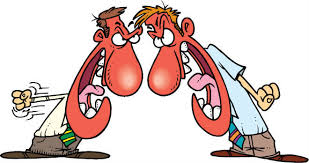 Može se odigrati na osobnoj razini ili između dvaju i više sudionika
Sastavni je i prirodni dio međuljudskih odnosa
Može se pronaći na svim razinama društvenog života
Povezan je sa snažnim emocijama i neugodnim situacijama
Medicinska sestra kao profesionalac može biti izravni sudionik ili može biti posrednik (medijator) između sukobljenih strana
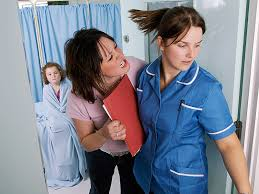 Može se sukobiti sa pacijentom, obitelji/prijateljima pacijenta ili članovima tima
Kao posrednik može djelovati u sukobu kolege/kolegice s pacijentom, kolege/kolegice s obitelji, u sukobu dvaju članova tima ili dvaju pacijenata
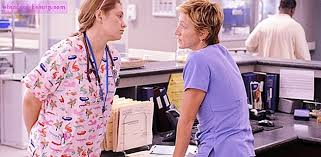 Ako sukob smatramo negativnim osjećat ćemo strah, a ako ga smatramo prirodnim i neminovnim može biti izvor promjena i razvoja

Izazov je u rješavanju sukoba
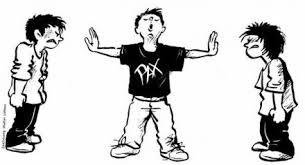 Kako bismo prihvatili sukob kao nešto prirodno i neminovno te ga bolje razumjeli moramo ga dobro proučiti
Jedan od razloga sukoba su i velike razlike u individualnim osobinama svakog čovjeka
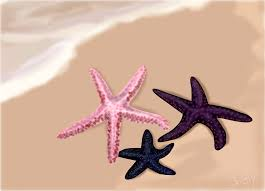 Uzroci sukoba mogu se svrstati u tri kategorije:

Nezadovoljene psihološke potrebe
Ograničeni resursi oko kojih se ljudi natječu 
Razlike u vrijednosnom stavu
Nezadovoljene psihološke potrebe za
-  Ljubavlju   
Moći
Zabavom
Slobodom
Pacijent može imati osjećaj da medicinska sestra ne iskazuje prema njemu brižnost i uključenost
Gubi osjećaj važnosti i sposobnosti
Osjeća frustraciju i anksioznost
Ograničeni resursi oko kojih se ljudi natječu
Resursi- opći naziv za prirodne i proizvedene stvari, ljudsko znanje i sposobnost- služe kao sredstva za zadovoljavanje potreba
Resursi u zdravstvu                                     

                                                                      frustracije
                                                                       sukobe
Nedostatak opreme za rad
Neadekvatni ljudski resursi
Loša organizacija
Razlike u vrijednosnom sustavu
Kategorije koje cijenimo: ljubav, mir, prijateljstvo, zdravlje i život

Unutarnje vrijednosti
Moralne vrijednosti
Hedonističke 

Razlike u vrijednosnom sustavu uzrok su najsloženijih skoba
PREMA POSLJEDICAMA



          konstruktivni sukobi                destruktivni sukobi
Konstruktivni sukobi

Vode smanjivanju ili rješenju sukoba mirnim putem
Strane orijentirane na međusobnu suradnju
Sukob je zajednički izazov
Pozornost usmjerena na problem, a ne na sudionike
Destruktivni sukobi
Vode u produbljivanje sukoba
Dionici usmjereni na manje važna pitanja
Intenzivne emocije: ljutnja, strah, bijes, mržnja
Ukopavaju se u svoje pozicije i inzistiraju na svom
Procjenjuju i okrivljuju drugu stranu, ne slušaju
Rastu frustracija i percipirana prijetnja
Agresivni i verbalno i fizički
Loši rezultati, loša komunikacija
Razine sukoba
Prema razini:
Intrapersonalni
Interpersonalji
Intragrupni
intergrupni
Intrapersonalni sukob

Sukob motiva u samom pojedincu
Psihološke dvojbe i frustracije
Sukob privlačenja
Sukob istodobnog privlačenja i odbijanja
Sukob dvostrukog odbijanja
Interpersonalni sukobi
- Sukobi među pojedincima
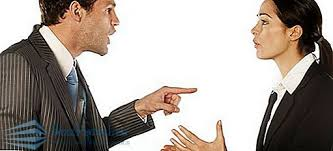 Intragrupni sukob
Sukob unutar grupe
Zbog statusa grupe
Žele zadržati ili promijeniti položaj u grupi
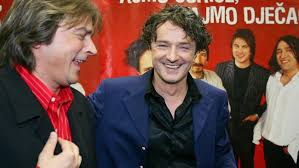 Intergrupni sukobi
- Sukob između dvije ili više grupa
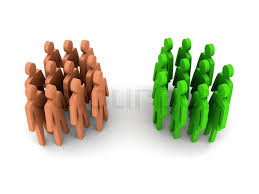 Nenasilna komunikacija
Specifičan proces komunikacije sa sobom i drugima
„Jezik života” – Marshal Rosenberg
Poštujemo sebe i druge
Ne ocjenjujemo postupke i iskaze drugih
Polazimo od svojih osjećaja, potreba i želja
Komponente nenasilnog rješavanja sukoba:

Opažanje
Osjećaji
Potrebe
Asertivno traženje
U nenasilnoj komunikaciji:
Koristimo se „JA” porukama
Jasno izražavamo svoje osjećaje, potrebe i želje
Usvajamo tuđe osjećaje, potrebe i želje
Zalažemo se za sebe tako da ne ugrožavamo druge